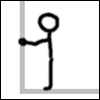 NOWOCZESNE MATERIAŁYINŻYNIERIA OBLICZENIOWA WIMiIP II rok
dr hab. inż. Bogdan Pawłowski 
profesor AGH

A-2, pok. 7
bpawlow@agh.edu.pl
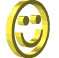 Wydział Inżynierii Metali i Informatyki Przemysłowej 
Katedra Metaloznawstwa i Metalurgii Proszków
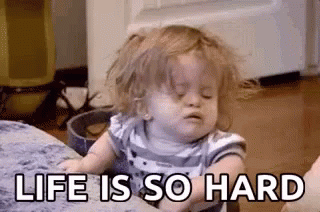 NOWOCZESNE MATERIAŁY
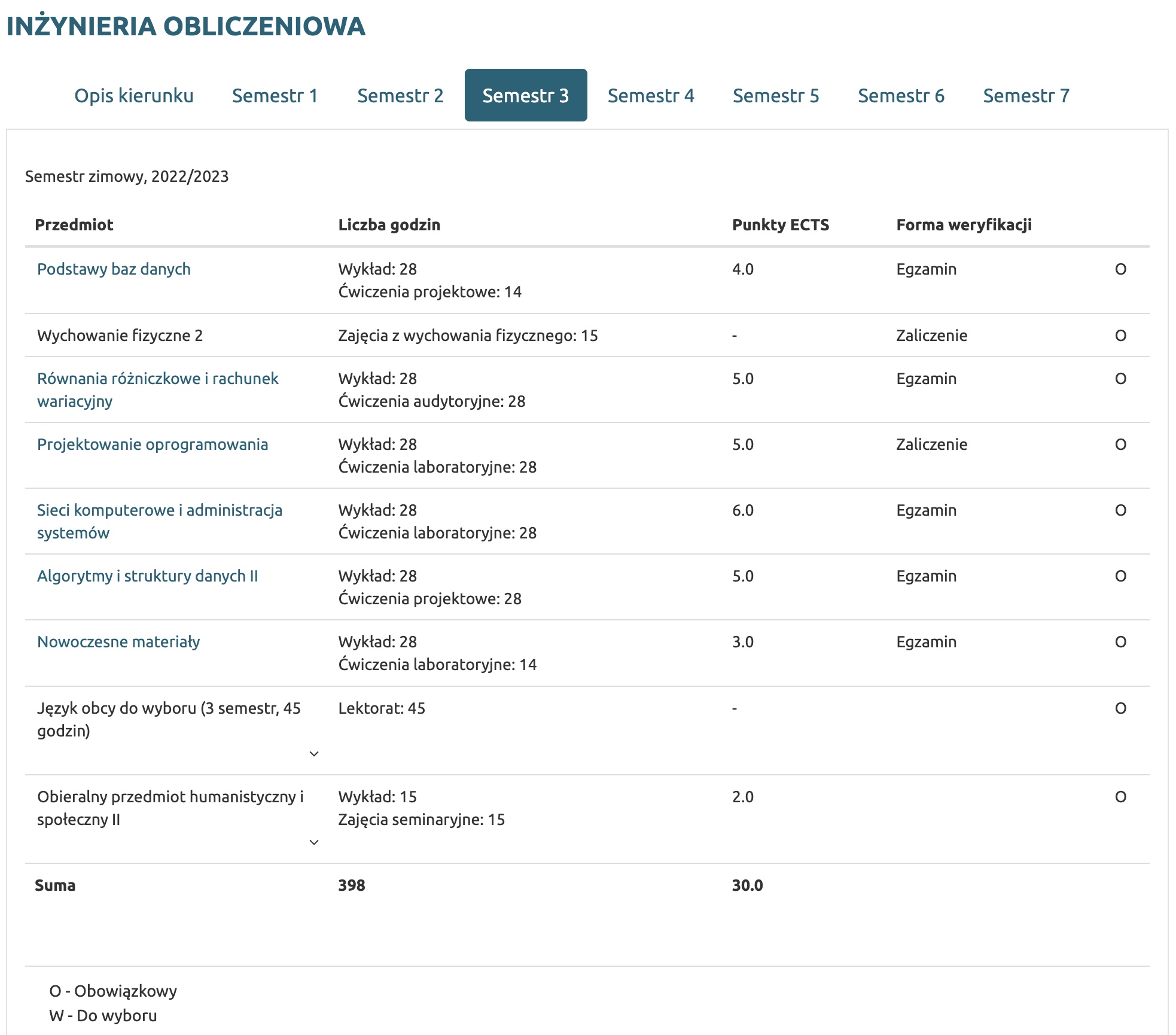 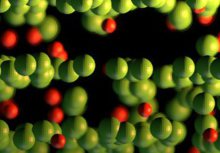 NOWOCZESNE MATERIAŁY
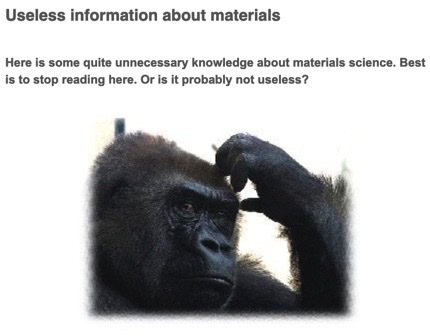 http://www.dierk-raabe.com/useless-information-about-materials/
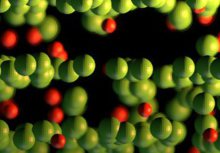 NOWOCZESNE MATERIAŁY
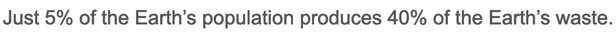 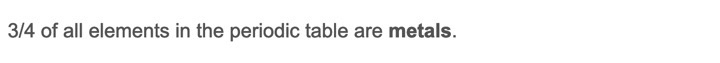 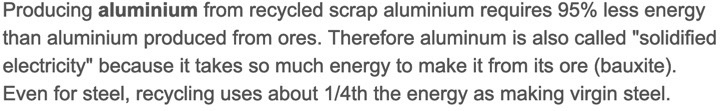 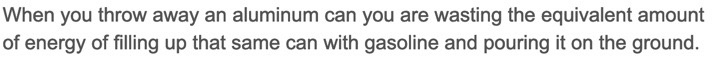 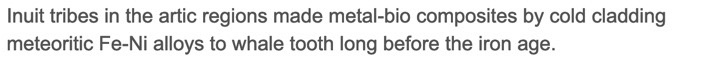 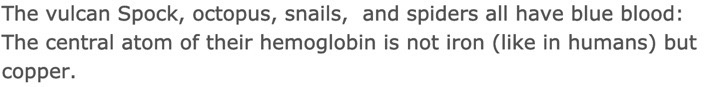 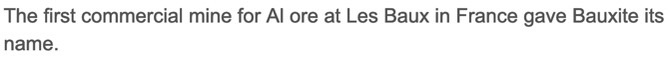 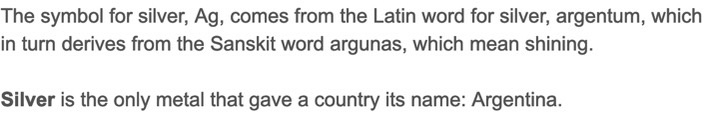 http://www.dierk-raabe.com/useless-information-about-materials/
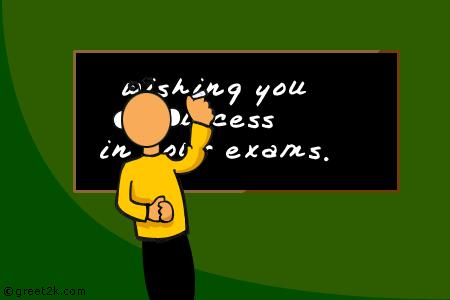 NOWOCZESNE MATERIAŁY
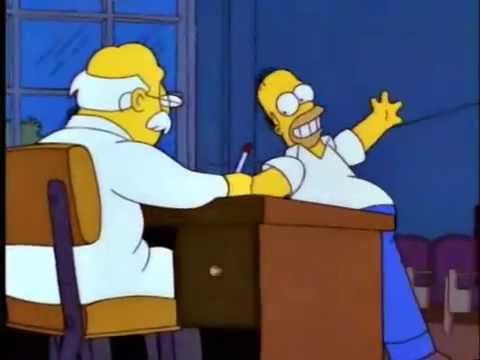 egzamin ustny
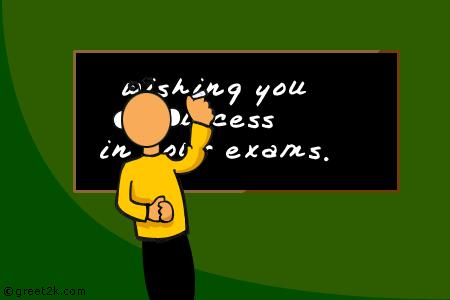 NOWOCZESNE MATERIAŁY
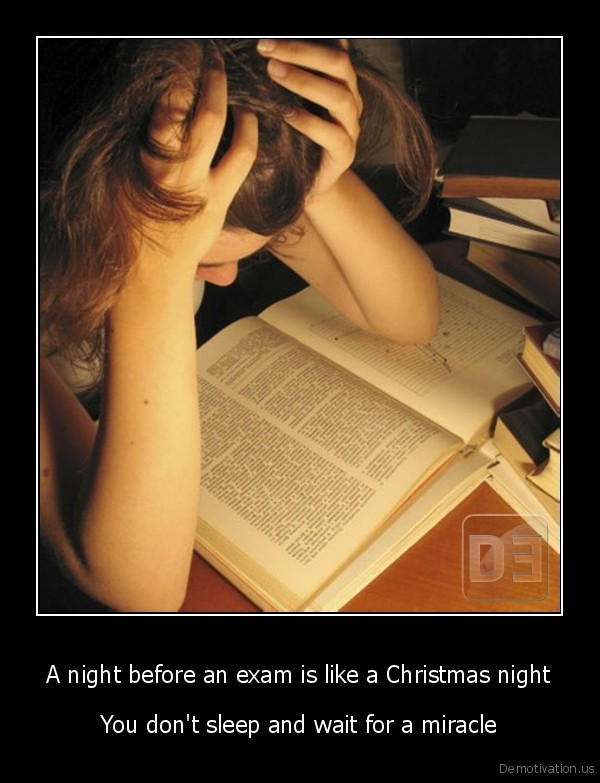 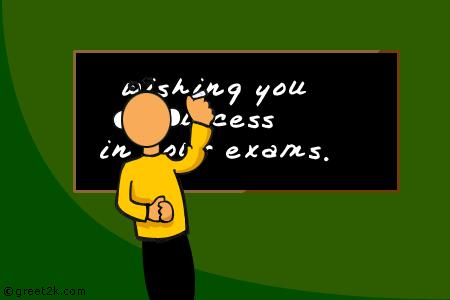 NOWOCZESNE MATERIAŁY
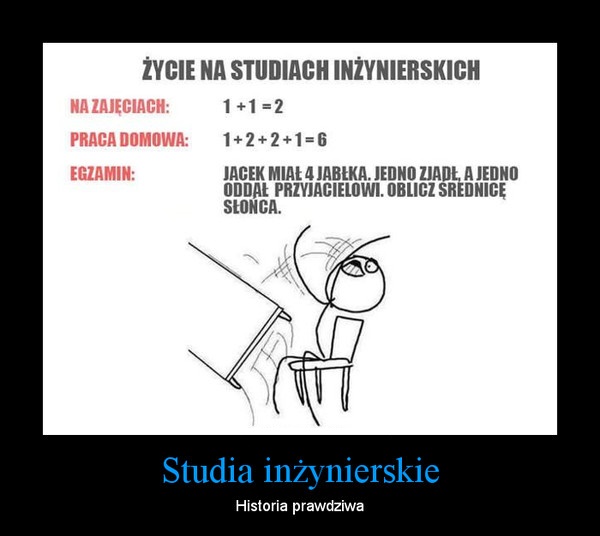 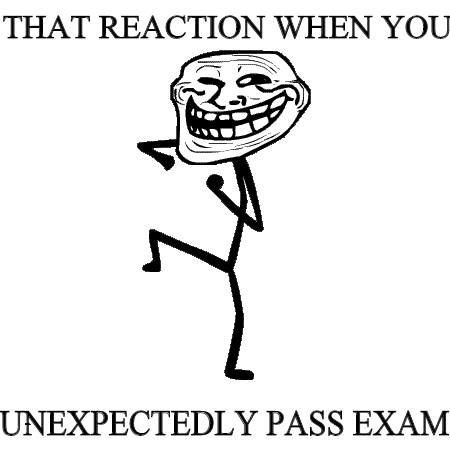 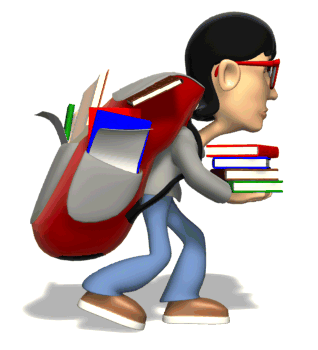 NOWOCZESNE MATERIAŁY

2022/2023
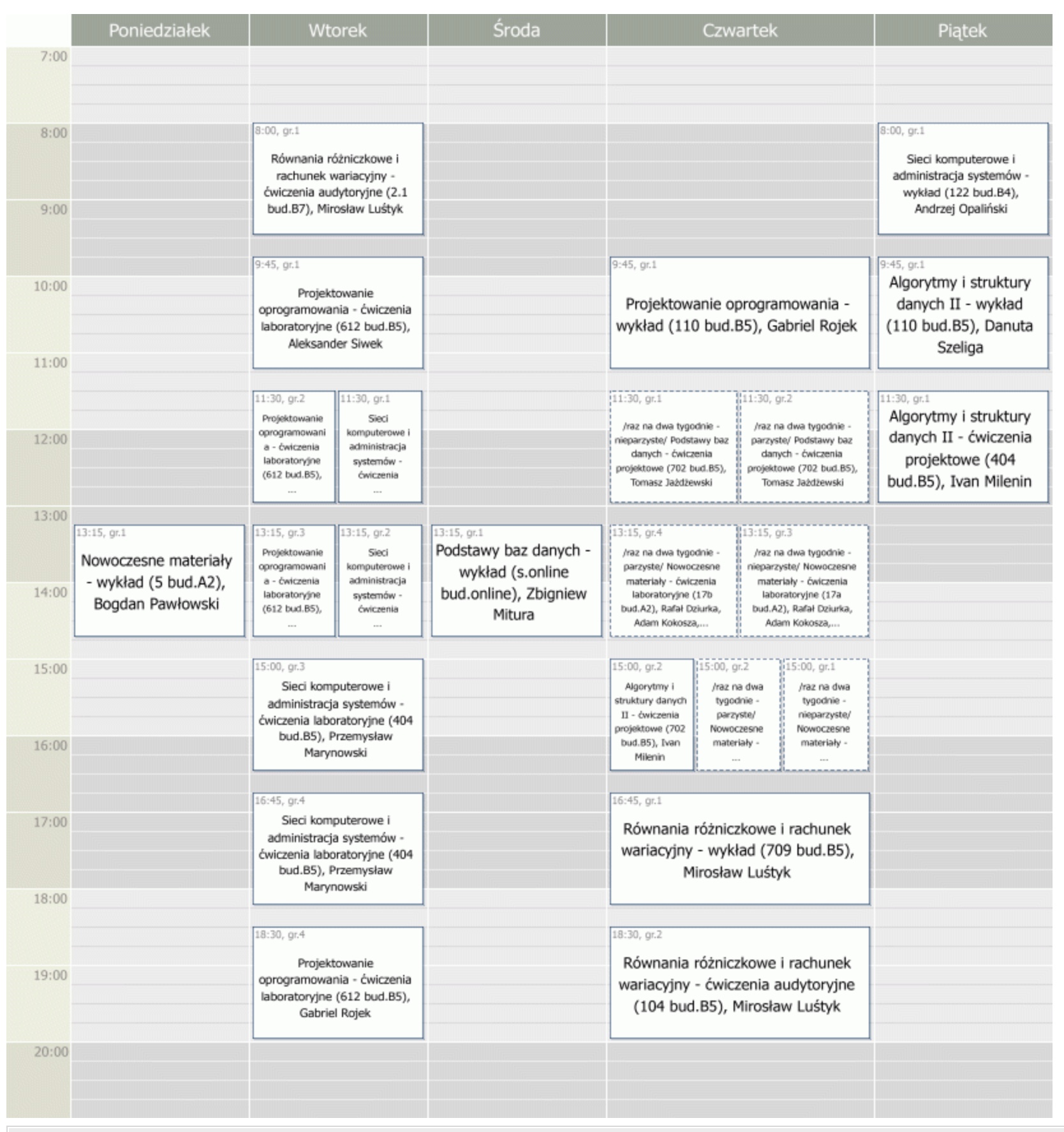 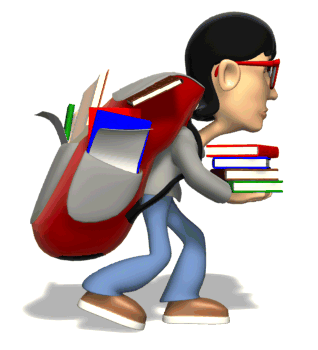 NOWOCZESNE MATERIAŁY

2021/2022
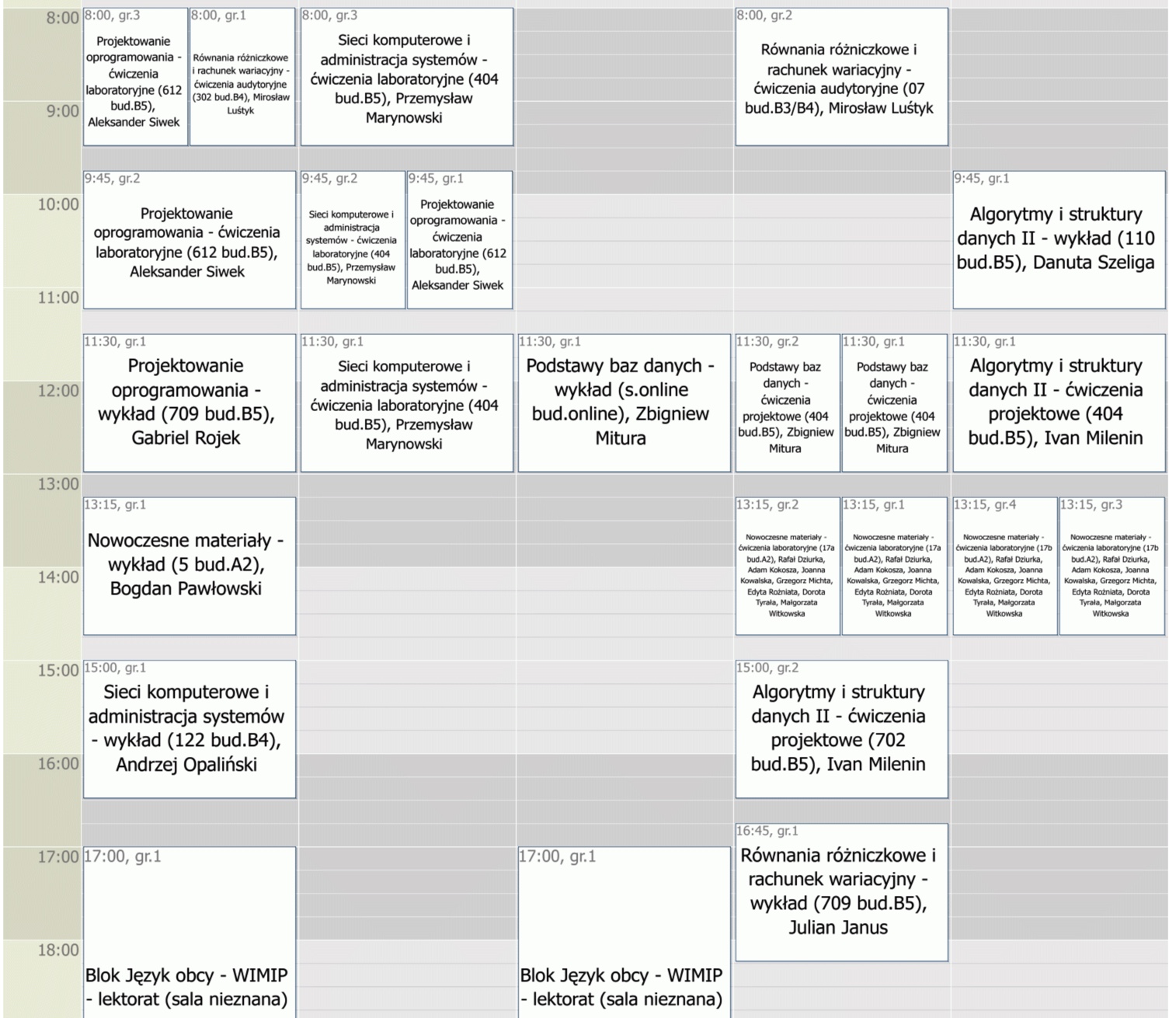 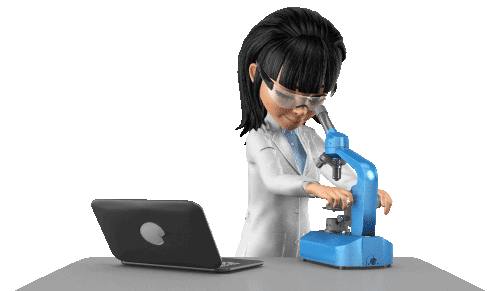 NOWOCZESNE MATERIAŁY
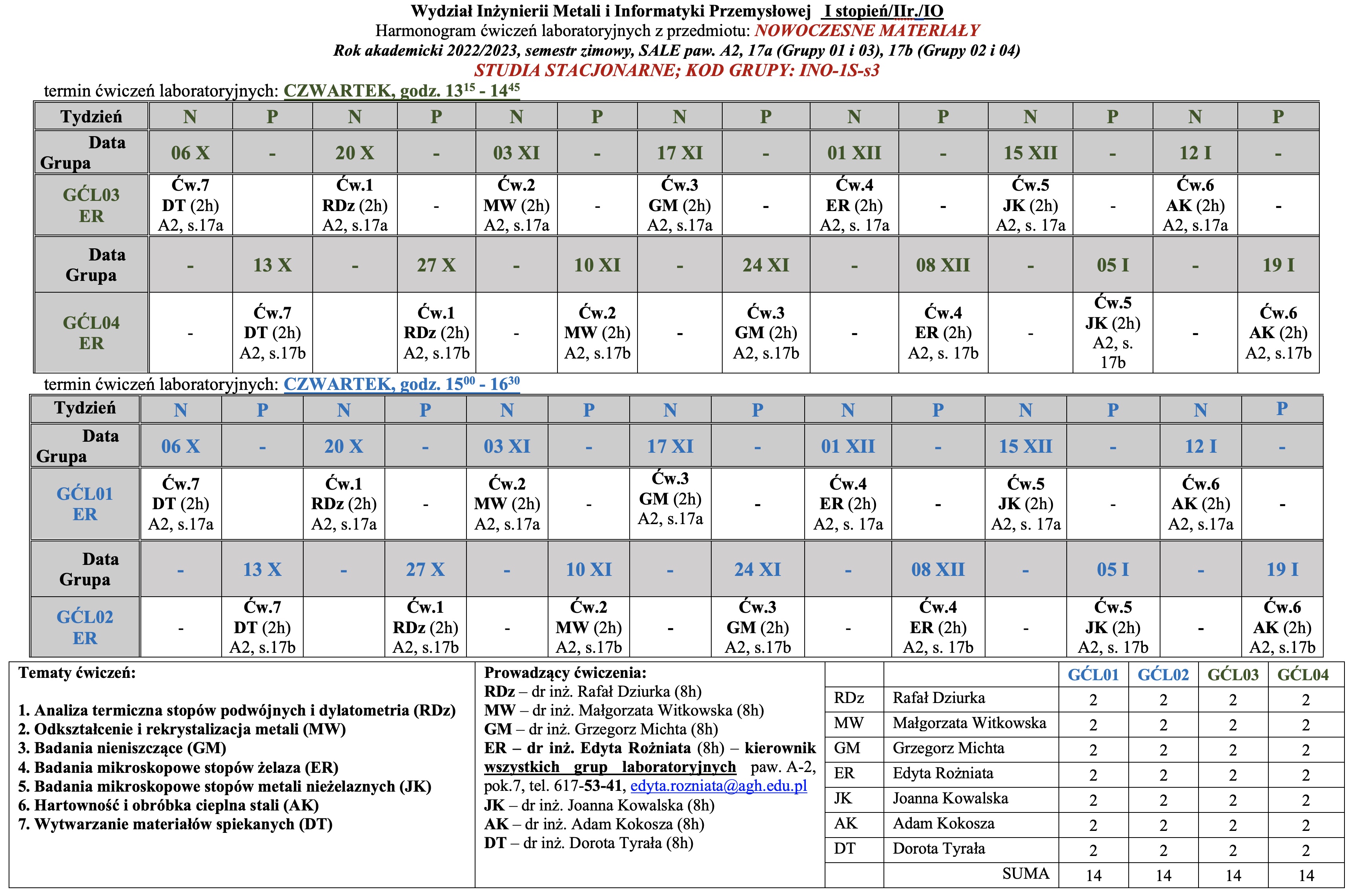 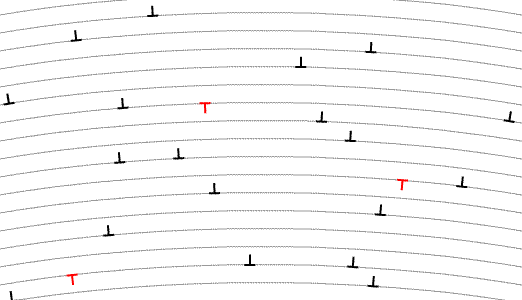 NOWOCZESNE MATERIAŁY
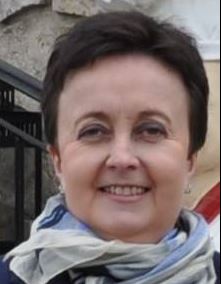 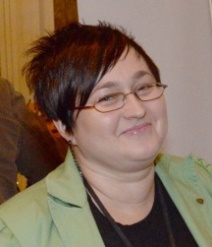 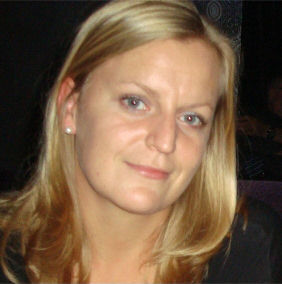 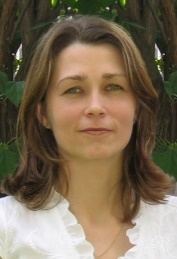 Dr inż.
Dorota Tyrała
Dr inż.
Joanna Kowalska
Dr inż.
Małgorzata Witkowska
Dr inż.
Edyta Rożniata
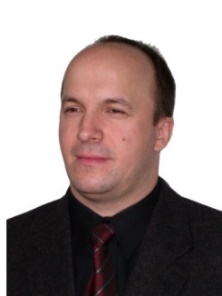 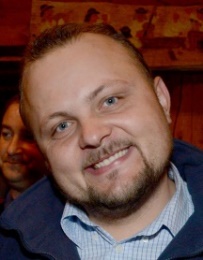 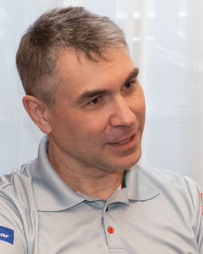 Dr inż.
Adam Kokosza
Dr inż.
Rafał Dziurka
Dr inż.
Grzegorz Michta
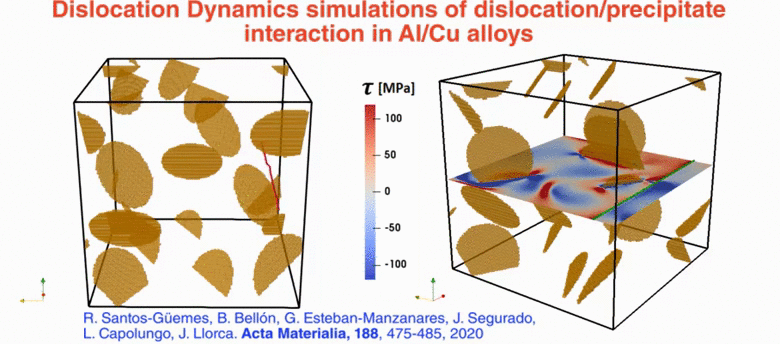 NOWOCZESNE MATERIAŁY
Badania makroskopowe tworzyw metalicznych
Badania nieniszczące
Badania materiałów przy użyciu mikroskopu świetlnego
Badania materiałów przy użyciu mikroskopów elektronowych
Odkształcenie plastyczne i rekrystalizacja materiałów metalicznych
Układy równowagi fazowej stopów dwuskładnikowych
Stale niestopowe, surówki i żeliwa
Obróbka cieplna i cieplno-chemiczna stali
Stale stopowe i stopy specjalne
Metale nieżelazne i ich stopy
Materiały spiekane i kompozyty
Własności mechaniczne materiałów
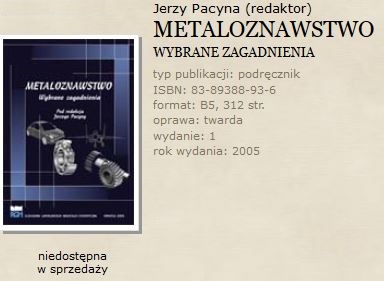 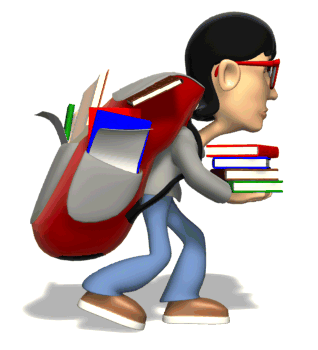 NOWOCZESNE MATERIAŁY
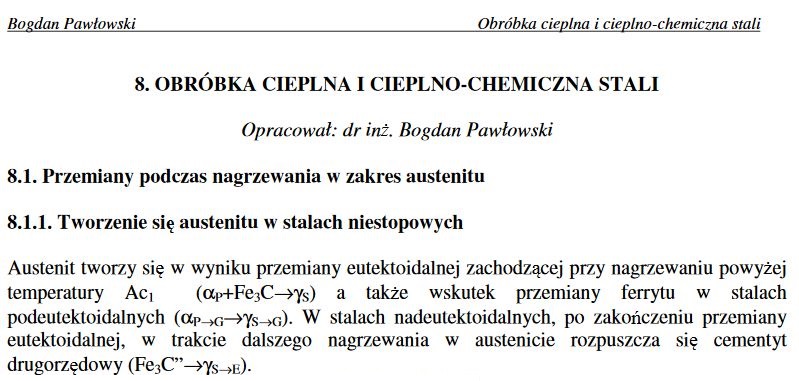 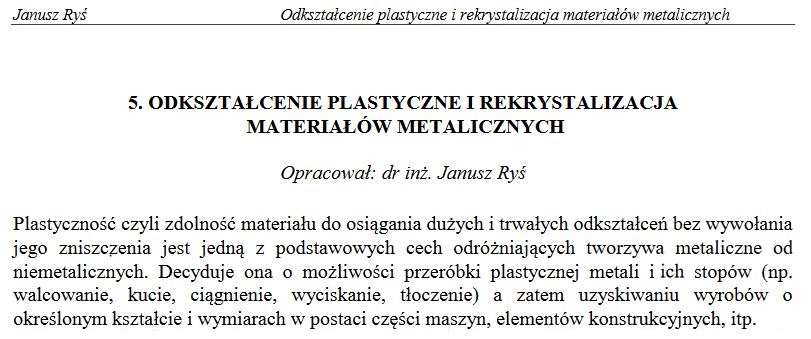 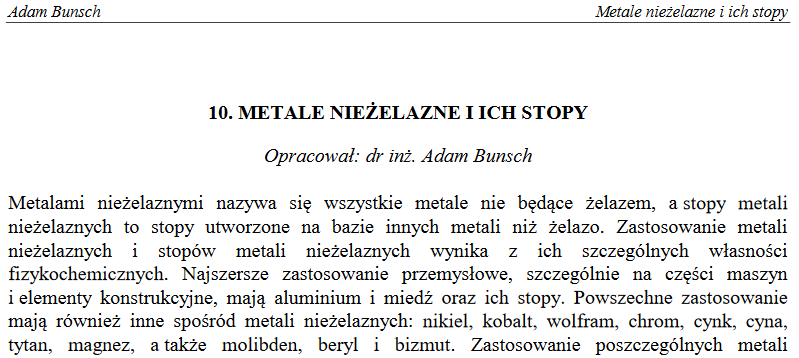 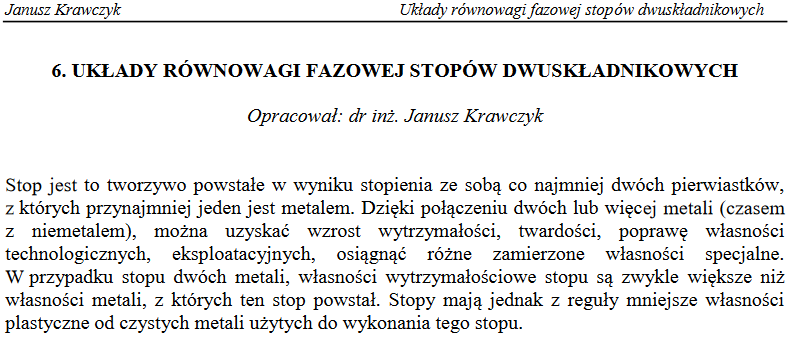 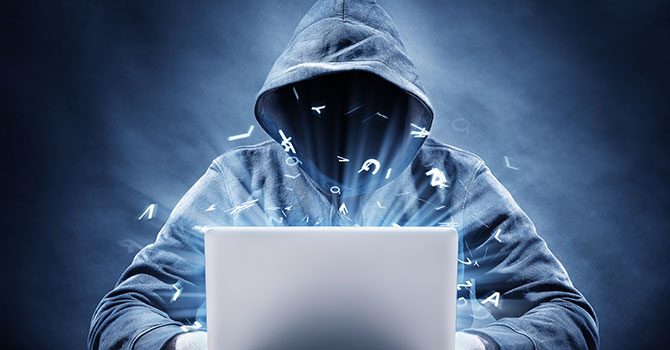 NOWOCZESNE MATERIAŁY
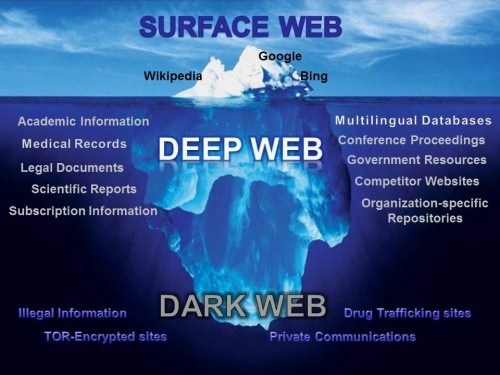 4%
96%
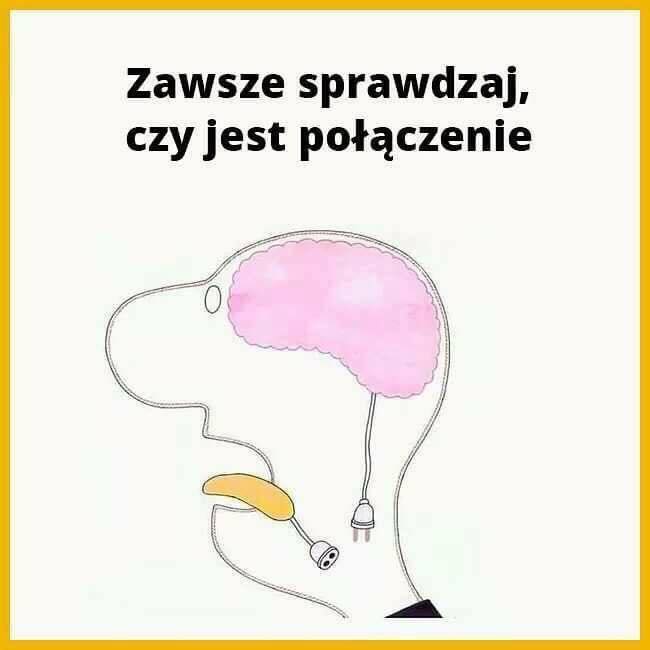 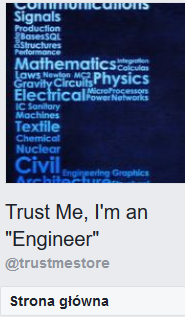 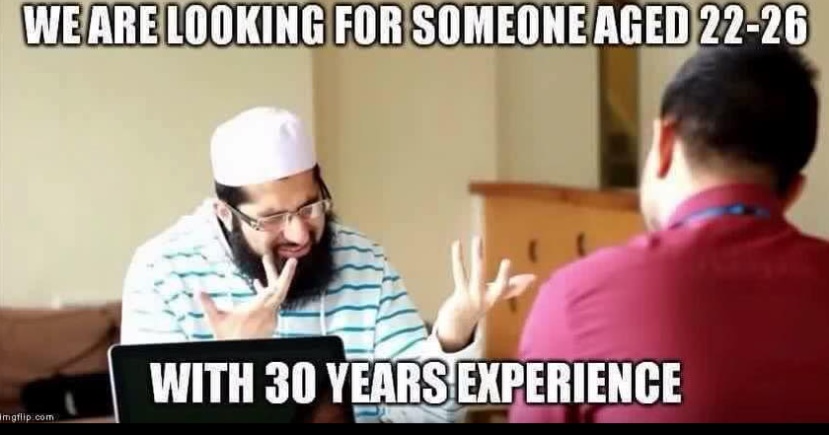 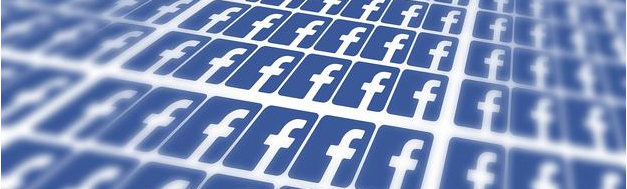 Wykresy równowagi fazowej stopów dwuskładnikowych
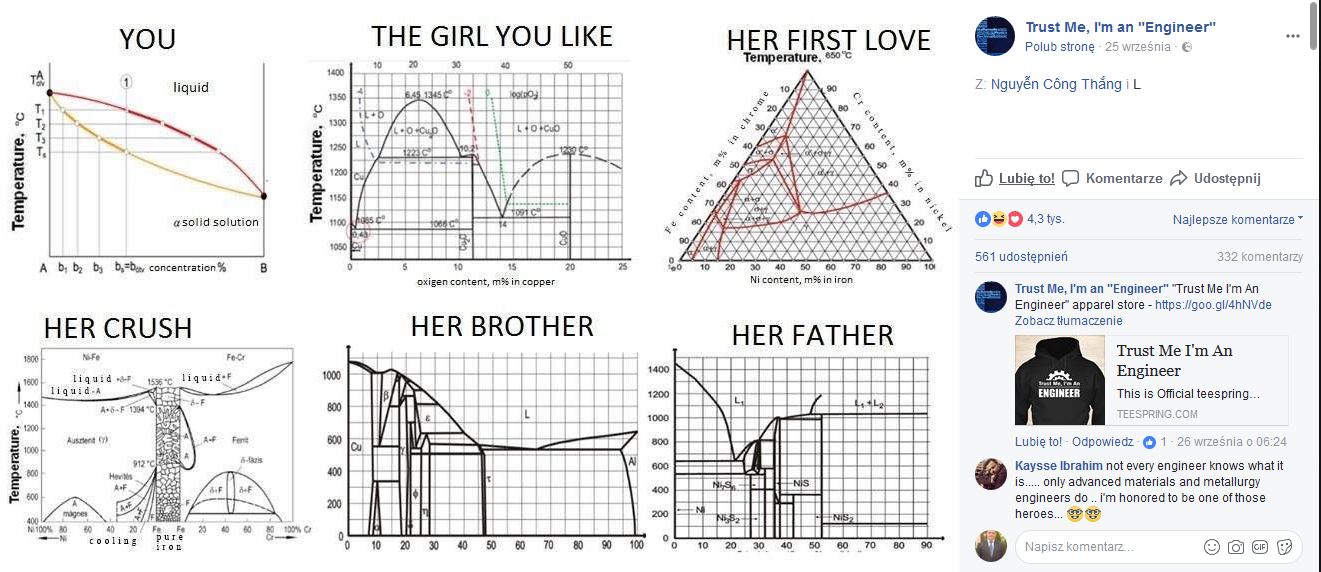 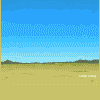 NOWOCZESNE MATERIAŁY
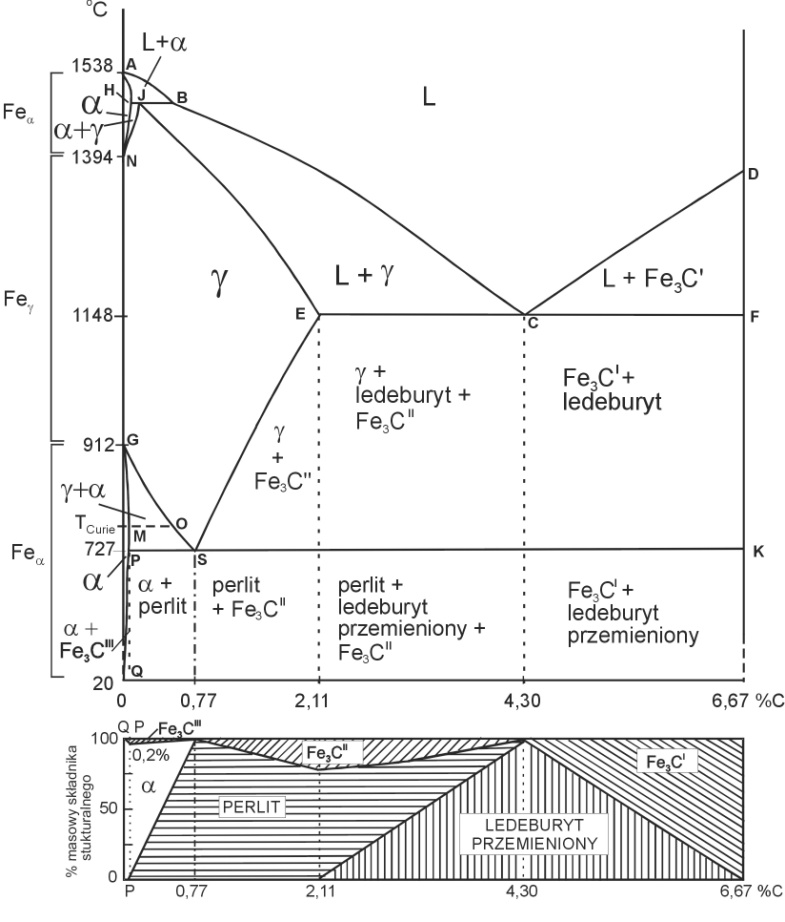 Układ Fe-Fe3C opisany składnikami strukturalnymi oraz prostokąt udziałów składników strukturalnych
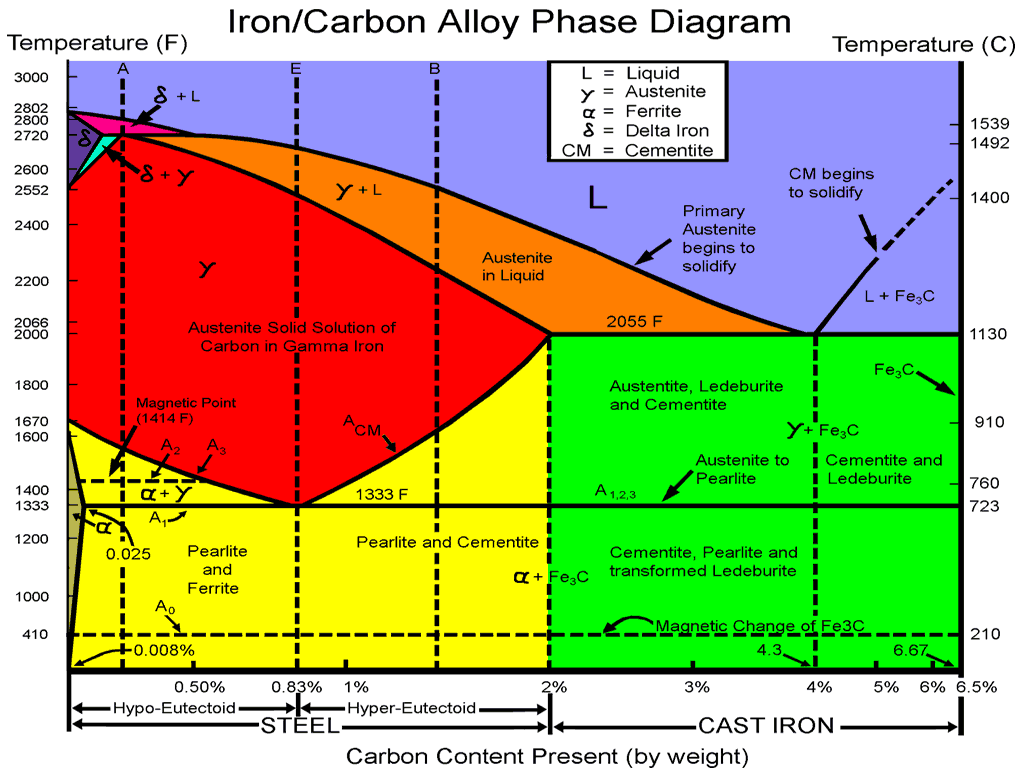 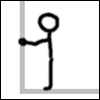 Wykresy równowagi fazowej stopów dwuskładnikowych
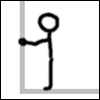 Wykresy równowagi fazowej stopów dwuskładnikowych
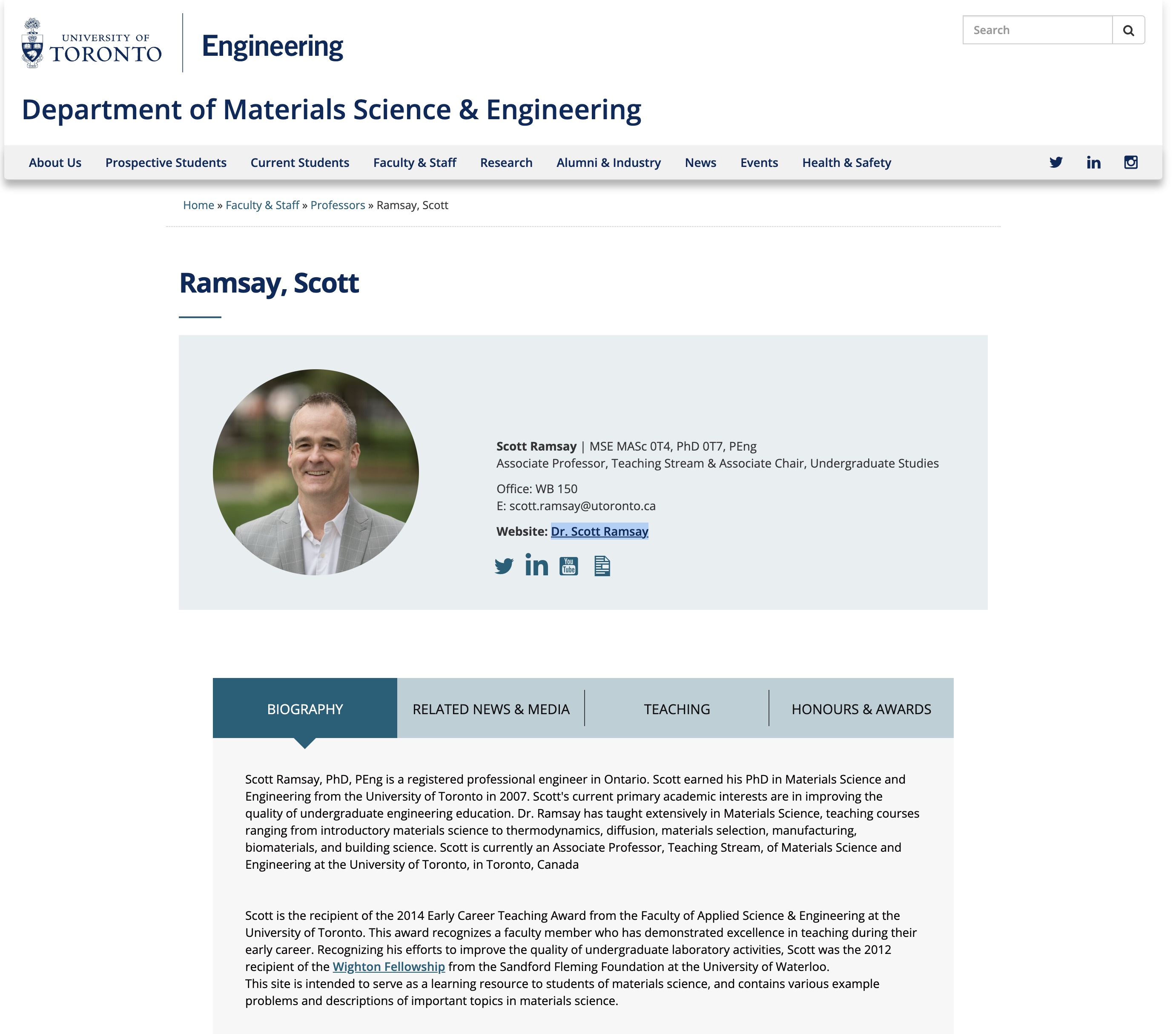 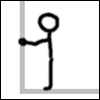 Wykresy równowagi fazowej stopów dwuskładnikowych
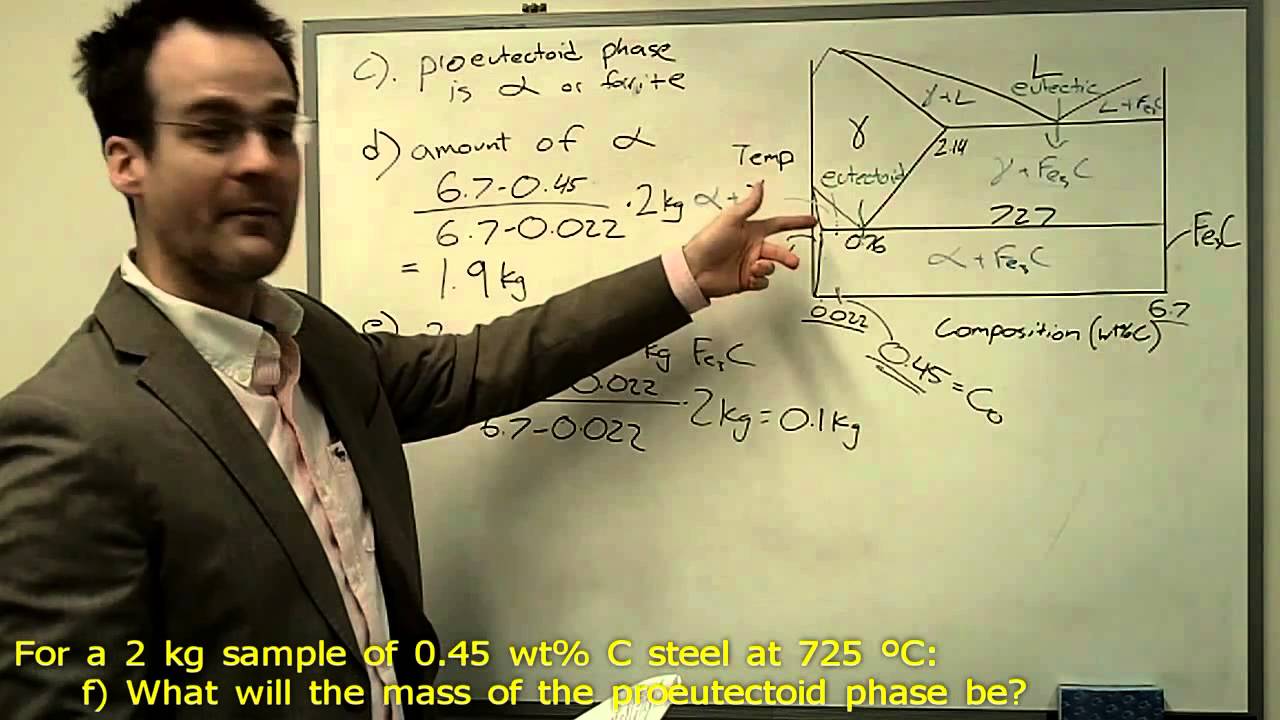 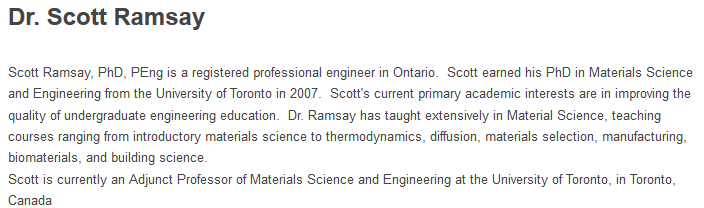 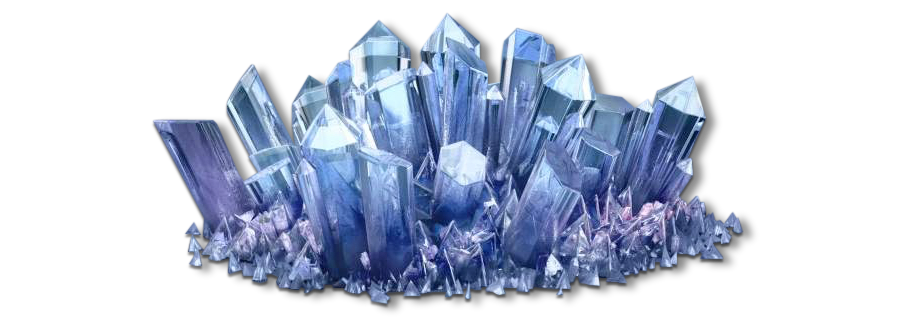 NOWOCZESNE MATERIAŁY
Elementy krystalografii
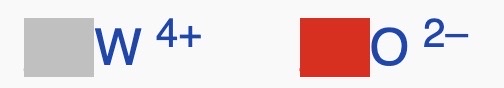 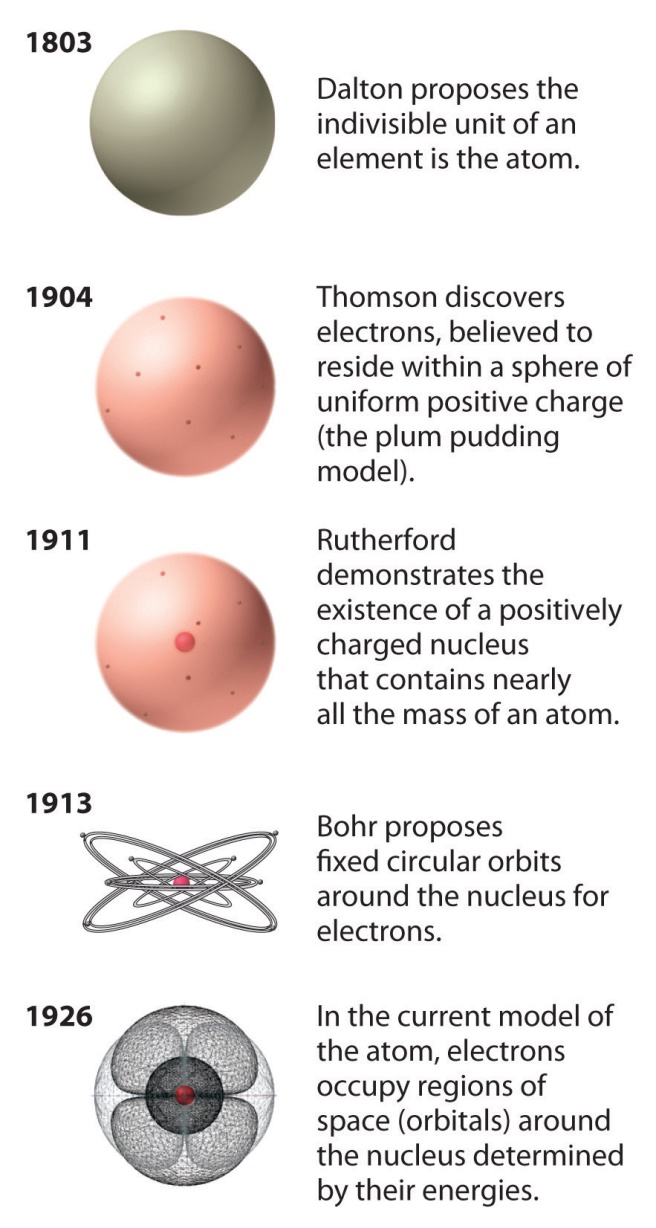 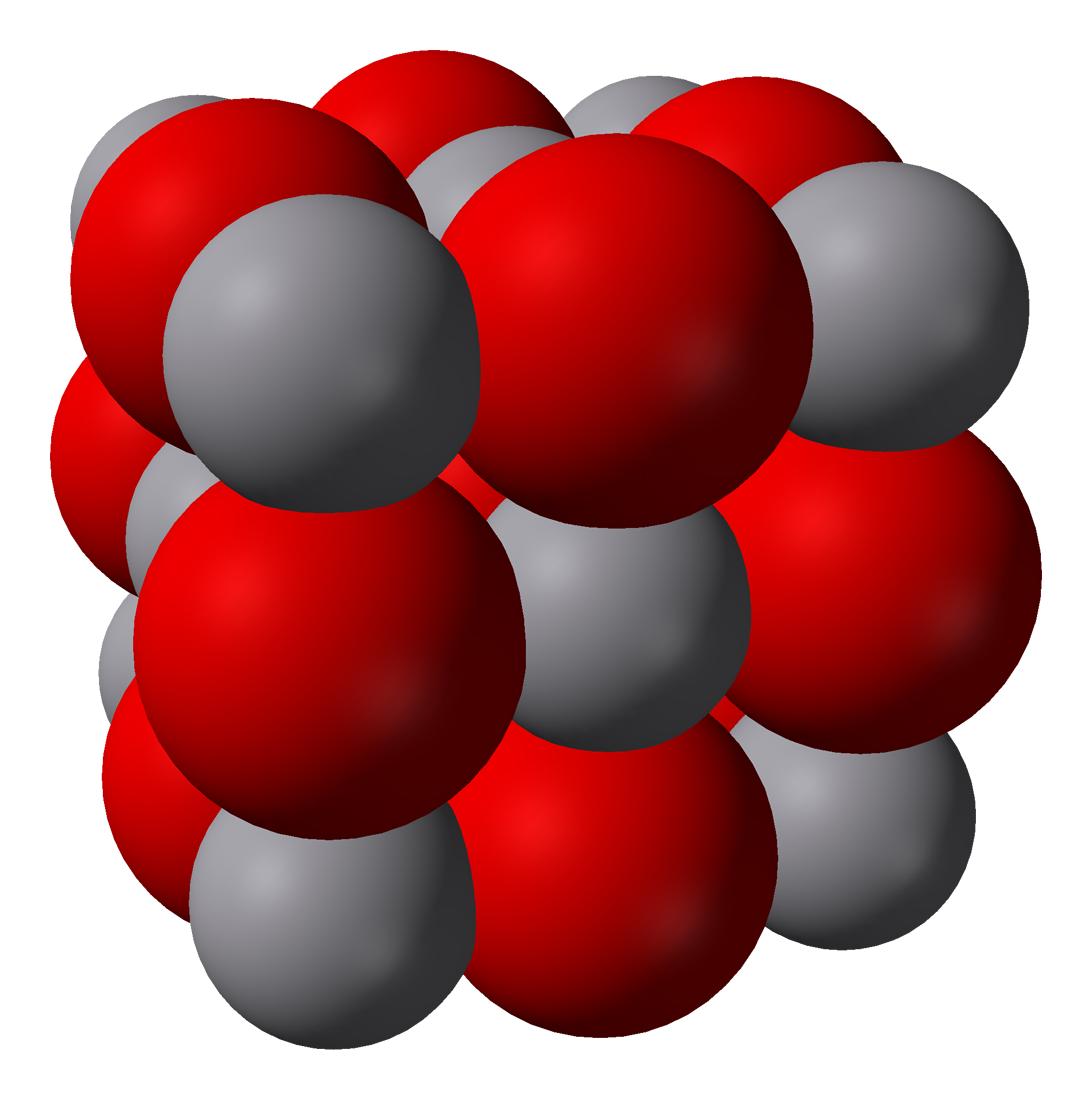 Tlenek wolframu, autor rysunku : Ben Mills
na podstawie danych z The American Mineralogist Crystal Structure Database
źródło:
https://chem.libretexts.org/Textbook_Maps/General_Chemistry_Textbook_Maps/
Chapter 2.2: The Discovery of Atomic Structure